Thyroid disorders in pregnancy
Done by : mohammad alzoubi
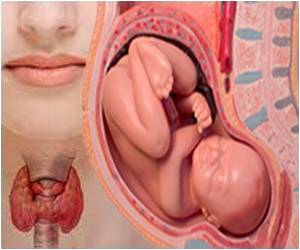 Physiological changes of  Thyroid during pregnancy
Goes up
Physiological changes of  Thyroid during pregnancy
NO
change
Hyperthyroidism
Hyperthyroidism occurs in (1:500 ) pregnancies .

 The most common cause is Graves disease (95%) .
 It is an autoimmune disease , characterized by the production of  TSH-receptors stimulating antibodies
Causes of Hyperthyroidism in pregnancy
Graves disease 
Toxic multinodular goiter 
 Toxic adenoma 
 subacute thyroditis 


hyperemesis gravidarum
gestational trophoblastic disease (GTD)
Intrinsic thyroid disease
Gestational thyrotoxicosis
Causes of Hyperthyroidism in pregnancy
Excessive , exogeneous thyroid hormone
Amiodarone 
Lithium
Women with (hyperemesis gravidarum) or (molar pregnancy) may mimic biochemical hyperthyroidism ( as hCG , at high levels ) and can stimulate TSH-receptors . They usually have no clinical signs of thyrotoxicosis and should not  be treated .
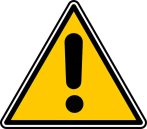 Clinical presentation
History
Increase appetite & weight loss 
loss of concentration
Nervousness , agitations
Excessive sweating
Heat intolerance 
palpitations
Tremors
Change in bowel habits , vomiting
Physical Examination
 General appearance : 
restless, anxious 

  Thyroid :
 Goiter is present in almost every pregnant patient with Graves’ disease.
The gland is diffusely enlarged, usually 2-4 times than normal.
The gland can be soft or firm, and it is seldom tender to palpation.
A thrill or bruit may be present
 Eyes : 
Lid lag , Exopthalmos  & periorbital swelling


 Heart : 
Sinus tachycardia
Atrial  Arrythmias (usually atrial fibrillation)
Other findings are : systolic murmurs, cardiac enlargement & cardiac failure.
Effects of Hyperthyroidism
 If Uncontrolled :
Maternal Risk
Fetal Risk
Increase risk miscarriages
 Thyroid Storm
Subfertility (amenorrhea due to weight loss 
Heart Failure 
Atrial fibrilation
Diarrhea , vomiting , pain 
Preeclampsia (11%)
Fever 
Infection
Fetal tachycardia 
IUGR 
Stillbirth
Prematurity
Poor weight gain
 If controlled : the pregnancy outcome will not       altered
Neonatal Thyrotoxicosis
About 5% of pregnant women with a history of Graves disease give birth to children with thyrotoxicosis due to transplacental transfer of TSH receptor anti- bodies. 
             
        It is transient and lasts less than 2 to 3 months, but if     clinically significant and untreated, it is associated with   neonatal morbidity and mortality. 

  Fetal thyrotoxicosis can be suspected if the baseline fetal heart rate consistently exceeds 160 beats per minute.   A fetal goiter can often be identified by ultrasonography in such cases, and fetal growth restriction may be          present
Diagnosis
 The diagnosis is confirmed by :

Elevated free (T3) & (T4) levels 
Low (TSH) levels 
in the presence of clinical features
Indication for thyroid function test in pregnancy
Patient on thyroid therapy
Large goiter or thyroid nodularity
History of hyperthyroidism or hypothyroidism
History of neck irradiation 
Previous infant born with thyroid dysfunction
Type 1 DM 
Family history of autoimmune thyroid disease
Management
It is essential to maintain euthyroidism in pregnancy , with (T4) at the upper limit of normal .

Management can be :
Medical treatment 
 Surgical removal ( rare cases )
Medical Treatment
Antithyroid medications  are the first line of therapy in pregnancy , and it include :

Propylthiouracil (PTU) , Initial dose of PTU is 300 to 400 mg daily (divided into 3 doses daily ).
 Methimazole , The dose is 15 to 100 mg daily (divided into 3 doses daily).

Both cross the placenta . 
PTU , has a risk of (liver failure) so it should be used only in the 1st – Trimester .
 Methimazole , it should not be used in the 1st – Trimester and it is acceptable in the 2nd and 3rd – Trimesters .
B-blockers  for tachycardia , tremors and palpitations .

 you have to monitor (Thyroid function) every (4-6) weeks in new cases , and less frequently in stable cases .
Surgical treatment (thyroidectomy)
Subtotal thyroidectomy is ideally performed in the 2nd – Trimester .
Indications for surgery
Failure of Anti-thyroid medical therapy (primary indication).
 dysphagia 
 Stridor 
 Suspected Carcinoma 
 allergy to drugs
Radioactive Iodine is Containdicated in pregnancy and breastfeeding
Thyroid Storm
it is a life-threatening , hypermetabolic state presenting with pyrexia , tachycardia and severe dehydration and often associated with heart failure.

 usually with stress of infection , labour or operative delivary , it can occur in poorly controlled patients .

 Management : ( In intensive care unit (ICU) setting )
Propylthiouracil (PTU)  600-800 mg once then 150-200mg every 4-6 h
 β blocker to control tachycardia.
 Sodium iodide to inhibit release of T3 and T4 .
 Dexamethasone blocks peripheral conversion of T4 to T3.
Thyroid disorders in pregnancy
Done by : mohannad alzaben
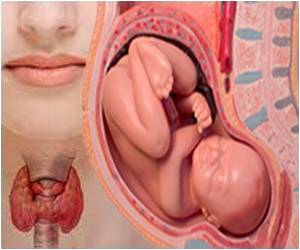 Thyroid dysfunction is the second most common endocrine disorder in pregnancy, affecting 2-3% of women

Thyrotrophic hormone (TRH) and TSH synthesis occurs by 8–10 weeks of gestation in the fetus with thyroid hormone synthesis occurring by 10–12 weeks of gestation
Maternal TSH does not cross the placenta. However, maternal T4 and T3 does cross the placenta in small quantities and is important for early fetal growth.
Pregnancy and trimester specific normal ranges for thyroid function tests
factor that affects thyroid physiology in pregnancy is cross-reactivity of TSH and human chorionic gonadotropin(hCG), which have identical alpha subunits.Only the beta subunits differ, which confers the specificity of the hormones. During the first trimester, high hCG levels activate TSH receptors nonspecifically and stimulate release of T3 and T4. This, in turn,decreases serum TSH via negative feedback, resulting in physiologically lowerTSH values in early pregnancy
Hypothyroidism
Hypothyroidism (overt or subclinical) complicates up to 3% of pregnancies. 

Overt hypothyroidism (OH) is defined as an elevated TSH (using pregnancy-specific ranges for each trimester) in conjunction with a decreased free T4 concentration. Women with TSH levels of 10.0 mIU/l or above, irrespective of their free T4 levels, are also considered to have OH. Subclinical hypothyroidism is defined as a serum TSH of 2.5–10.0 mIU/l with a normal free T4 concentration.
Causes of Hyperthyroidism in pregnancy
OH complicates 2–10 per 1000 pregnancies and is commonly due to:
Hashimoto's thyroiditis
previous radioiodine therapy/thyroid surgery
previous postpartum thyroiditis
hypopituitarism
iodine deficiency.
OH can cause anovulatory menstrual cycles and menorrhagia. Maternal and fetal outcomes are worse with OH.
There are higher risks of spontaneous miscarriage, pre-eclampsia, pregnancy-induced hypertension, postpartum haemorrhage and low birth weight.
Pregnancy itself probably has no effect on hypothyroidism although approximately 25% of women will require an increase in their thyroxine dose in pregnancy; this may be because of inadequate replacement prior to pregnancy.
Hypothyrodism
In particular, overt maternal hypothyroidism is associated with neonatal neurologic developmental delay because of the transplacental transfer of thyroid hormone in early pregnancy is inadequate. This process is required for brain development.

Subclinical hypothyroidism may be associated with an increased risk of adverse pregnancy complications such as spontaneous abortions, fetal loss, and preterm labor.
Clinical presentations in hypothyrodism
Symptoms of mild hypothyroidism can mimic those of normal pregnancy, making diagnosis difficult.
Lethargy, weight increase, and constipation are commonly reported.
Patients frequently report having cold intolerance, stiffness, muscle cramping, carpal tunnel syndrome, dry hair and skin, and a deepened voice.
Effects of Hypothyroidism
Pregnant women on appropriate thyroid replacement therapy can expect a normal pregnancy outcome, but untreated maternal hypothyroidism has been associated with an increased risk of spontaneous abortion, preeclampsia, abruption, low-birth-weight or stillborn infants, and lower cognitive function in offspring.
CONGENITAL HYPOTHYROIDISM.
Thyroid hormone deficiency during the fetal and early neonatal periods leads to generalized cognitive impairment. 
The severity of symptoms depends on the time of onset and the  severity of the deprivation. 
The incidence of congenital hypothyroidism is about 1 in 2000 to 4000 births.
 The etiologic factors include thyroid dysgenesis, inborn errors of thyroid function, and iodine deficiency.

 Maternal and neonatal exposure to excess iodine (e.g., amiodorone, iodine-containing contrast dyes or disinfectants, and supplements) is another potentially preventable cause. 

Newborn screening programs can identify many cases of congenital hypothyroidism, and with early administration of thyroid hormone replacement, the impairment can be minimized.
Effect of drugs on thyroid function
Inhibition of thyroid function - Iodine, lithium, and sulfonylureas
Inhibition of T4 and triiodothyronine (T3) conversion - Glucocorticoids, propranolol, amiodarone, and propylthiouracil (PTU)
Increase in TSH levels - Iodine, lithium, dopamine antagonists, and cimetidine
Decrease in TSH levels - Glucocorticoids, dopamine agonists, and somatostatin

Inhibition of the binding of T4 and T3 to transport proteins - Phenytoin, sulfonylureas, diazepam, furosemide, and salicylates

Inhibition of GI absorption of thyroid hormones - Cholestyramine, ferrous sulfate, aluminum hydroxide, and sucralfate
DIAGNOSIS
In primary hypothyroidism, TSH levels are elevated and the FT4 value or FT4 index should be low.
With suprathyroid hypothyroidism, the TSH level may be normal or low, and the FT4 level or FT4 index is low.
In subclinical hypothyroidism, the FT4 value is normal, and the TSH level is elevated.
Elevations in serum TSH during pregnancy should be defined using pregnancy-specific reference ranges.
CONT…
Tests for anti-TPO and antithyroglobulin antibodies
Levels of anti-TPO and antithyroglobulin antibodies should be measured in pregnant women with possible hypothyroidism to determine if Hashimoto thyroiditis is the cause.
Measurement of anti-TPO antibody concentrations is often sufficient because the results are almost always positive in patients with Hashimoto thyroiditis.
TREATMENT
Thyroid hormones
Several forms of thyroid hormones are commercially available. They include levothyroxine, liothyronine, and liotrix. Levothyroxine is the DOC for treating pregnant women with hypothyroidism. No conclusive evidence supports the use of levothyroxine to prevent perinatal hypothyroidism.

Levothyroxine (Synthroid) :
Levo isomer of T4. Once absorbed, T4 deiodinated to T3 in extrathyroidal tissues. First choice in treatment of hypothyroidism during pregnancy because it mimics physiologic state. Measure TSH levels q4wk, and adjust dosage.
Thank you